EGLĖ THE QUEEN OF GRASS SNAKES
LITHUNIA KINDERGARTEN,,EGLUTE‘‘
RITA PUMPUTIENĖ
2017/2018
EGLĖ THE QUEEN OF GRASS SNAKES
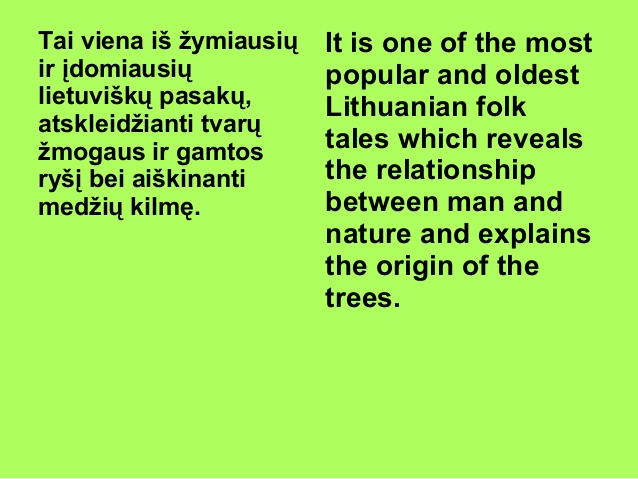 EGLĖ THE QUEEN OF GRASS SNAKES
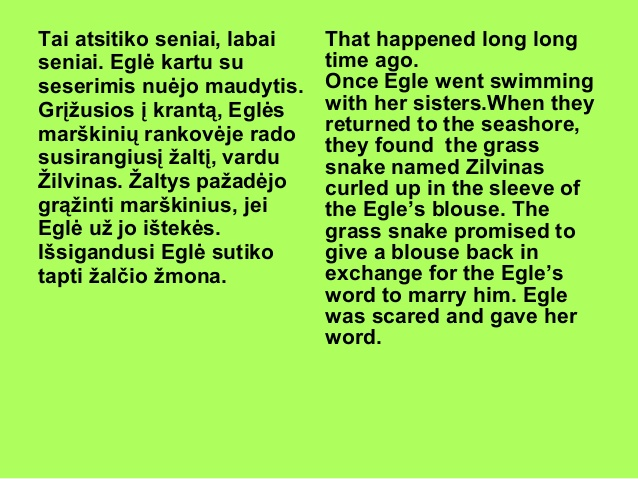 EGLĖ THE QUEEN OF GRASS SNAKES
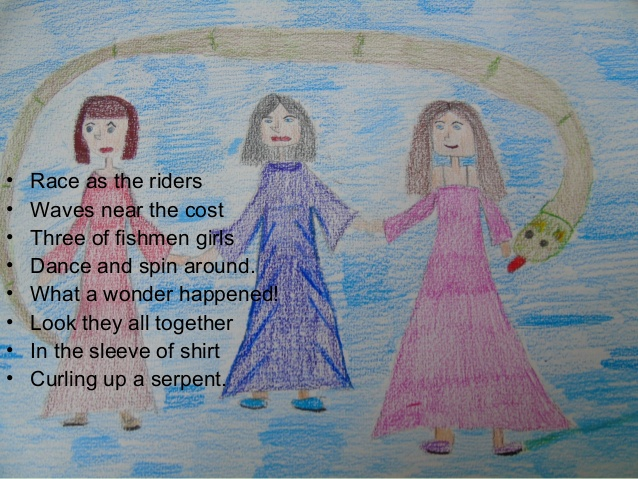 EGLĖ THE QUEEN OF GRASS SNAKES
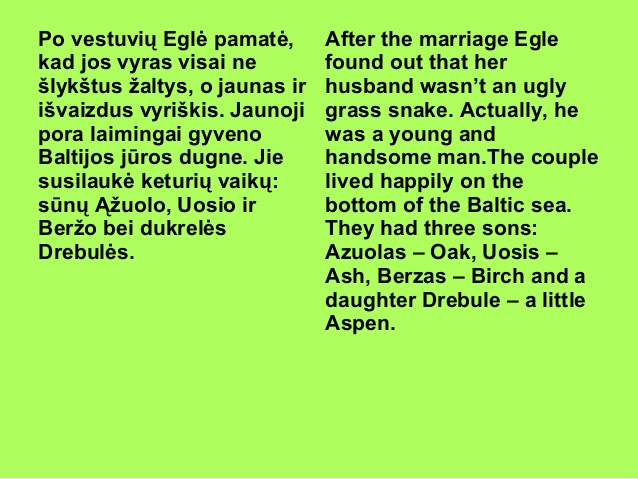 EGLĖ THE QUEEN OF GRASS SNAKES
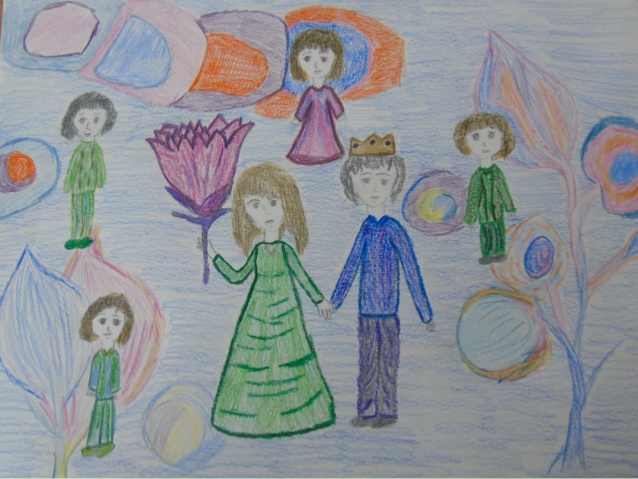 EGLĖ THE QUEEN OF GRASS SNAKES
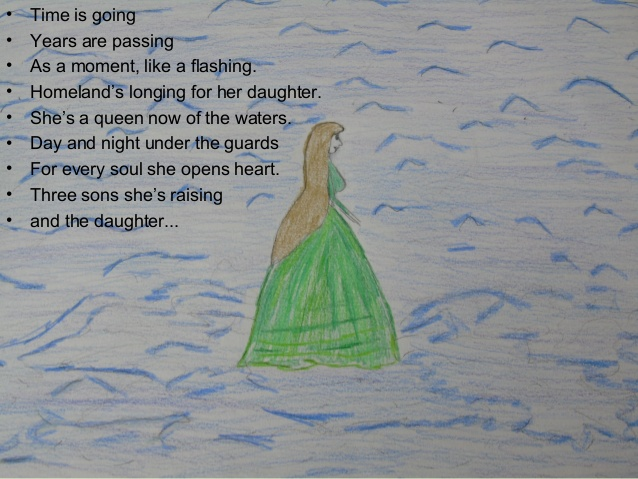 EGLĖ THE QUEEN OF GRASS SNAKES
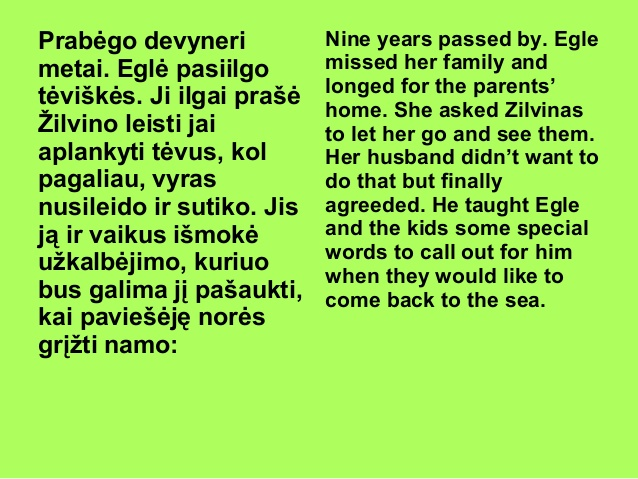 EGLĖ THE QUEEN OF GRASS SNAKES
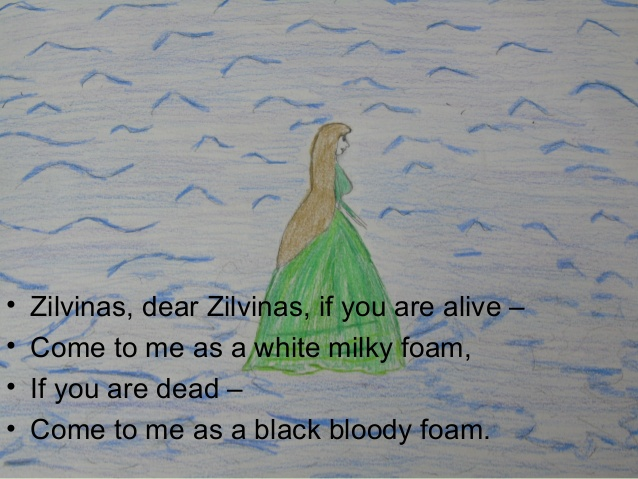 EGLĖ THE QUEEN OF GRASS SNAKES
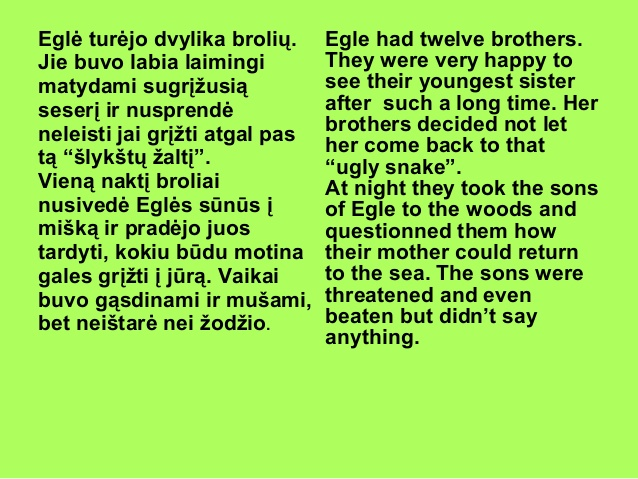 EGLĖ THE QUEEN OF GRASS SNAKES
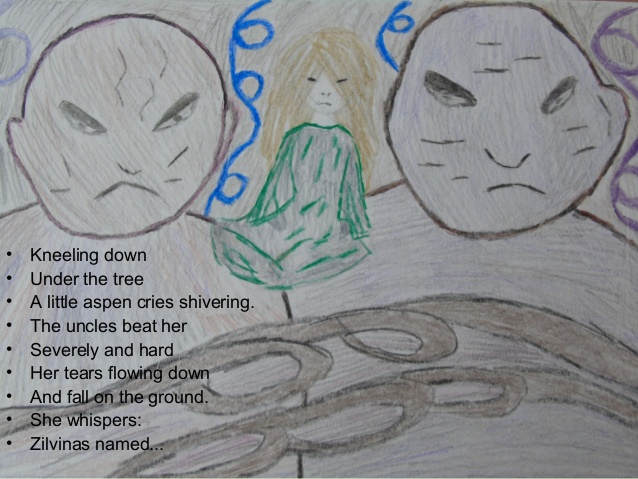 EGLĖ THE QUEEN OF GRASS SNAKES
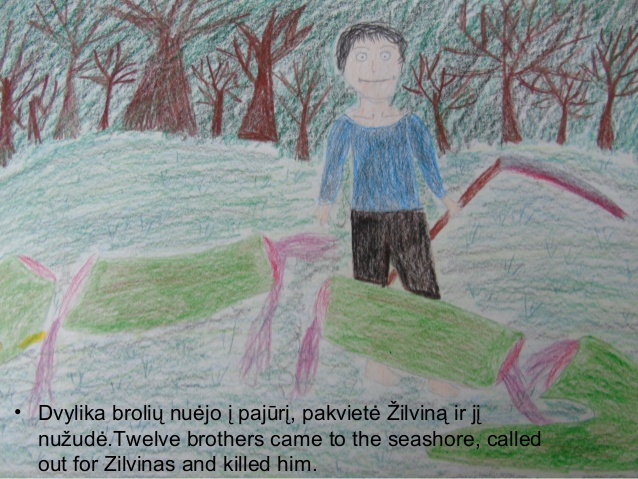 EGLĖ THE QUEEN OF GRASS SNAKES
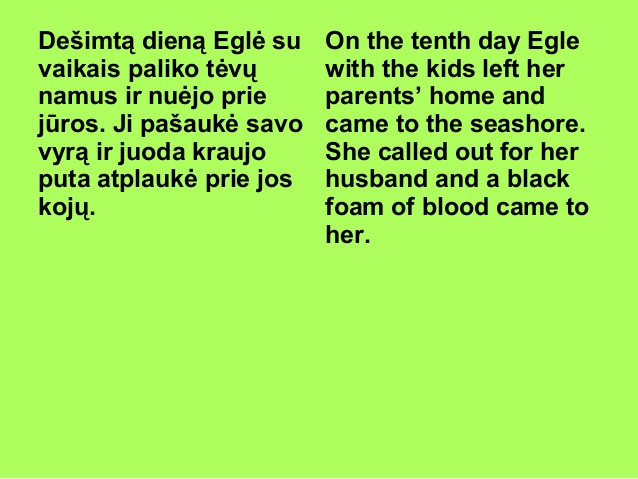 EGLĖ THE QUEEN OF GRASS SNAKES
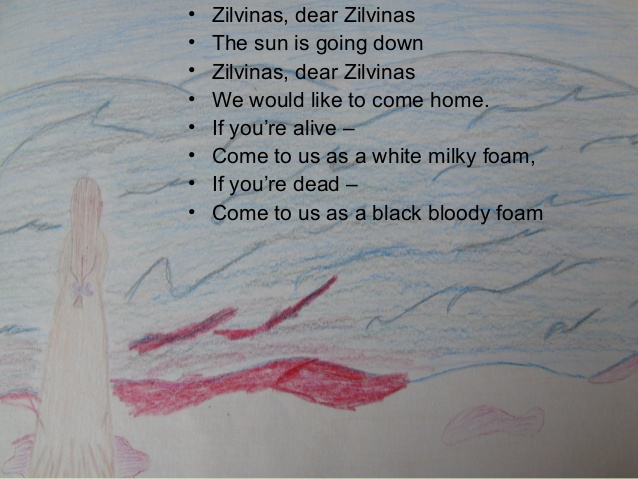 EGLĖ THE QUEEN OF GRASS SNAKES
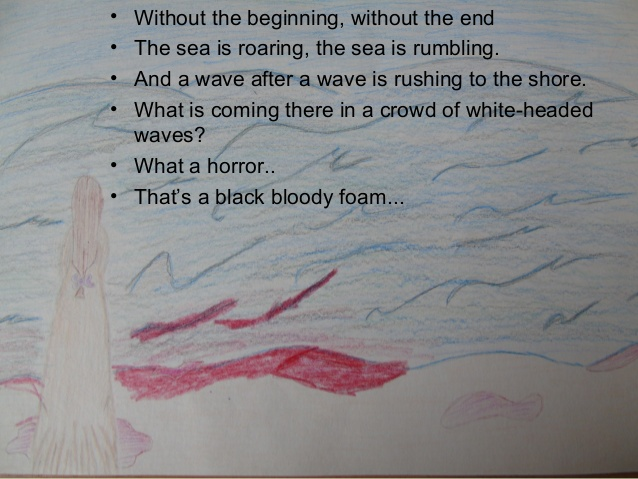 EGLĖ THE QUEEN OF GRASS SNAKES
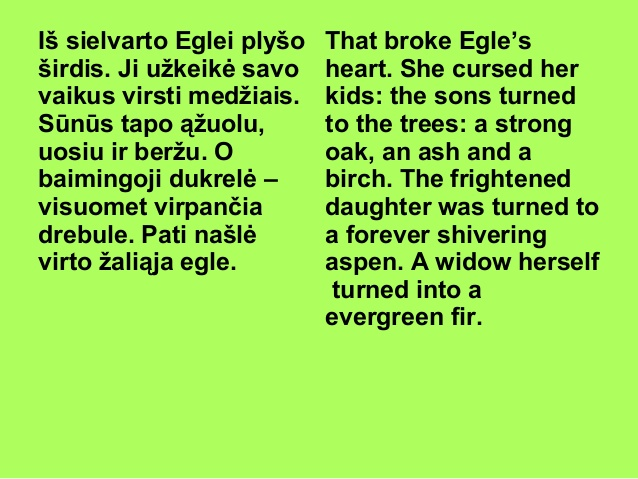 EGLĖ THE QUEEN OF GRASS SNAKES
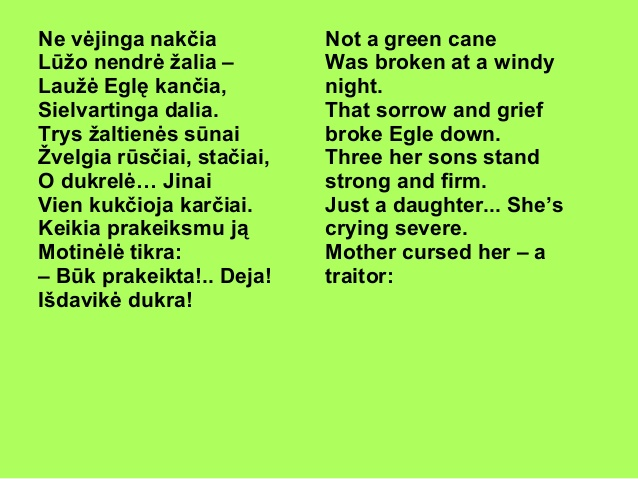 EGLĖ THE QUEEN OF GRASS SNAKES
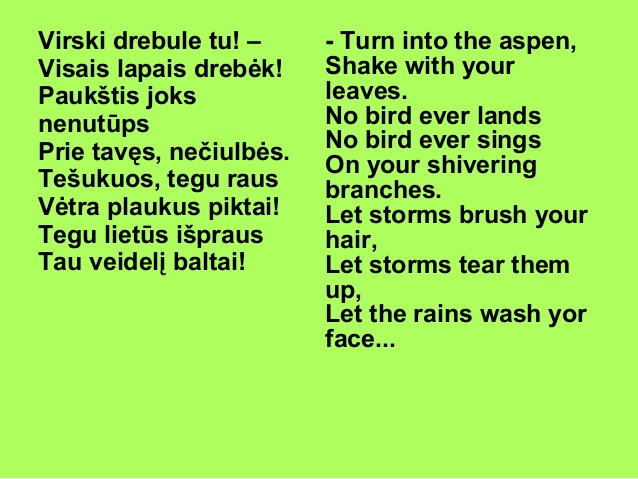 EGLĖ THE QUEEN OF GRASS SNAKES
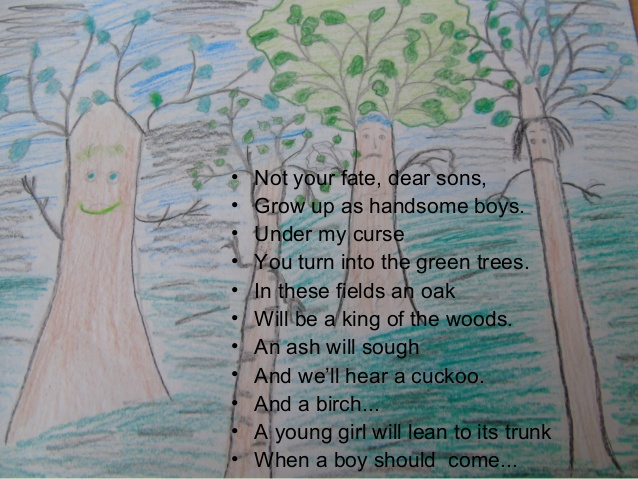 EGLĖ THE QUEEN OF GRASS SNAKES
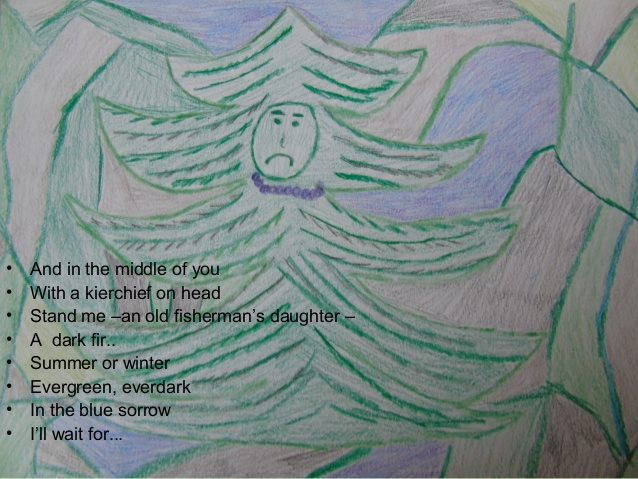